Star Health Insurance
Malhar Manek
[Speaker Notes: https://www.statista.com/statistics/1116425/india-health-insurance-market-share-by-type-of-insurer/]
Retail is most profitable health insurance segment
Retail	Group	Government
Leadership in retail health insurance
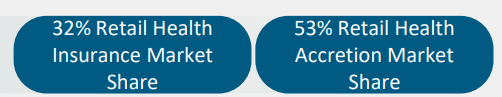 Distribution strength- largest agents network
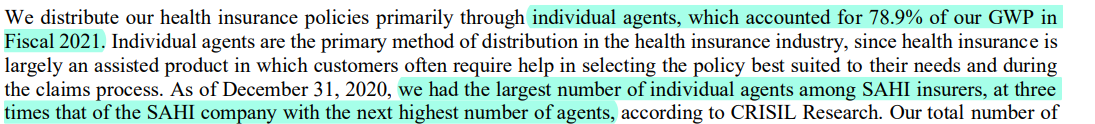 Low Attrition
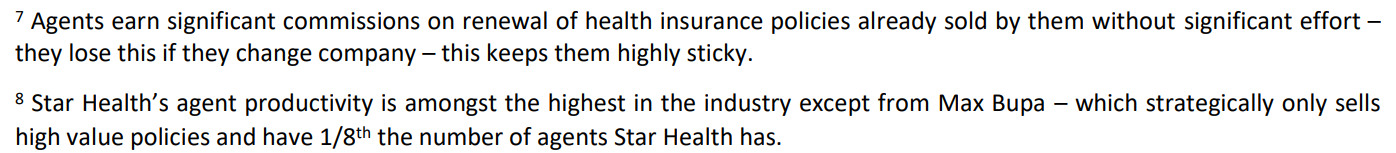 Low SAHI agents attrition (1%)- Star is 50% of SAHI agents
[Speaker Notes: https://cafemutual.com/news/insurance/23727-india-has-one-individual-agent-for-every-550-people#:~:text=IRDAI%20data%20shows%20that%20the,lakh%20as%20on%20March%202021.]
Largest hospitals network
Agreed hospitals…
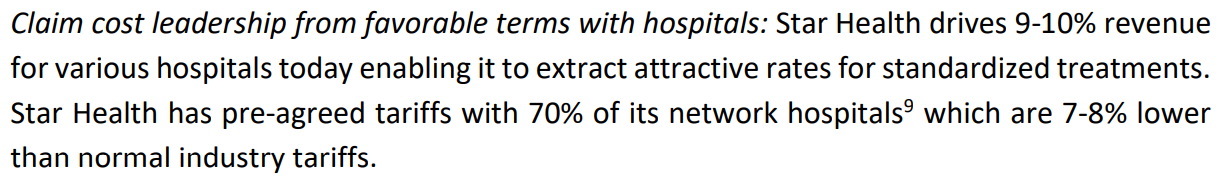 Low-cost model
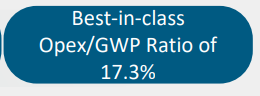 In-house claims management
Lower TAT, more cost efficient claims
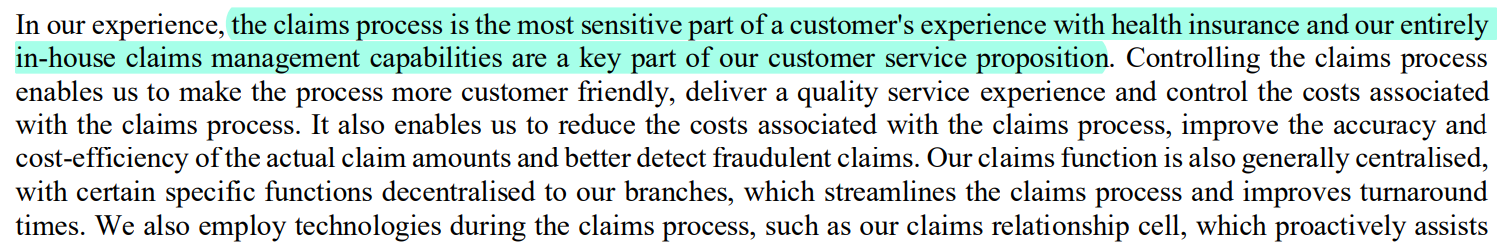 Star 					HDFC Ergo
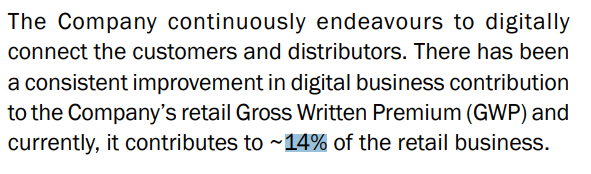 [Speaker Notes: https://www.hdfcergo.com/docs/default-source/default-document-library/he---annual-report---2022---a4.pdf?sfvrsn=da477c0e_0]
Incremental/Delta Share
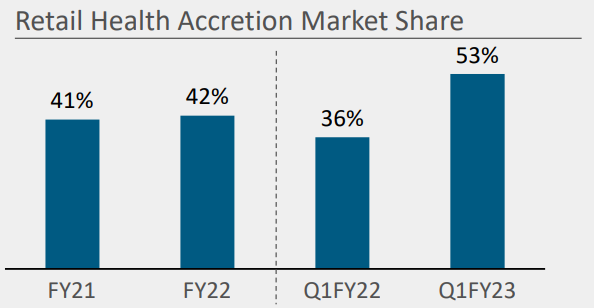 Star Health Jul 22 Malhar Manek.xlsx
Good source to track: https://www.gicouncil.in/statistics/industry-statistics/segment-wise-report-on-homepage/
[Speaker Notes: https://www.gicouncil.in/statistics/industry-statistics/segment-wise-report-on-homepage/]
Massive Rural/Semi Urban Opportunity
Key monitorable in the flywheel is “potential price leadership”: Scale economies shared
Intangibles and Culture
[Speaker Notes: https://timesofindia.indiatimes.com/city/chennai/venkatasamy-jagannathan-is-a-star-in-his-own-right/articleshow/88255299.cms]
Pre Mortem Analysis: Anti-thesis, key risks
Corporate Agents Count- not the strongest
Star Health: 82
Care Health: 147
Niva Bupa Health: 40
Aditya Birla Health: 52
HDFC Ergo Health: 30
ManipalCigna Health: 55
https://www.irdai.gov.in/ADMINCMS/cms/NormalData_Layout.aspx?page=PageNo2818&mid=38.2.5 (Ctrl F for “Star Health”, “Care Health” etc.)
Banks/other corporate agents are allowed to partner with three SAHIs insurers
[Speaker Notes: https://www.irdai.gov.in/ADMINCMS/cms/NormalData_Layout.aspx?page=PageNo2818&mid=38.2.5]
GTrends- Care has gained post Covid
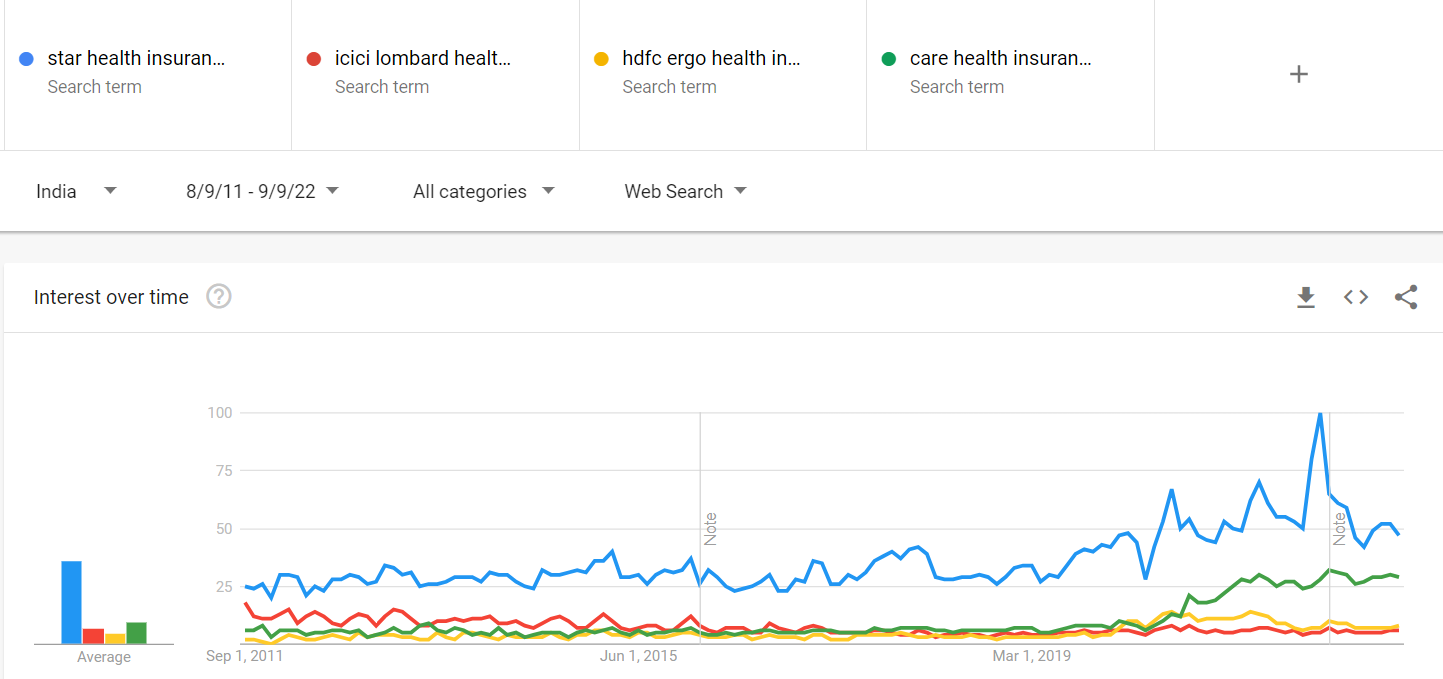 [Speaker Notes: https://trends.google.com/trends/explore?date=2011-08-09%202022-09-09&geo=IN&q=star%20health%20insurance,icici%20lombard%20health%20insurance,hdfc%20ergo%20health%20insurance,care%20health%20insurance]
"cost of float" = (underwriting profit or loss)/ (net loss reserves + loss adjustment reserves + funds held under reinsurance assumed - agents balances - prepaid acquisition costs - prepaid taxes - deferred charges applicable to assumed reinsurance)
[Speaker Notes: https://cms.careinsurance.com/cms/public/public_disclosure
https://www.irdai.gov.in/ADMINCMS/cms/NormalData_Layout.aspx?page=PageNo765&mid=31.2]